14th Pisa Meeting on Advanced Detectors 2018,  Isola D’Elba, Italy
77K superconducting electronics based on 
coherent operation of SQUID arrays 
for advanced detection in physics
Boris Chesca
Physics Department, Loughborough University, UK
Collaborators
     Loughborough University (simulations, design, measurements) 
      	Experimental: PhD/postdoc, Daniel John
			Marat Gaifullin
      		            Master students: Matthew Kemp, Jeffrey Brown, Richard Pollett
	Theory: PhD Jonathan Cox,
			Sergey Savelev

    Nottingham University (fabrication): Christopher Mellor
Low temperature superconducting detectors 
@ (300mK-4.2K): very successful !
Superconducting X-ray detectors @ (300mK-1.5K)
x-ray emission, absorption, and scattering spectroscopy
Transition Edge Sensors 
(TES)
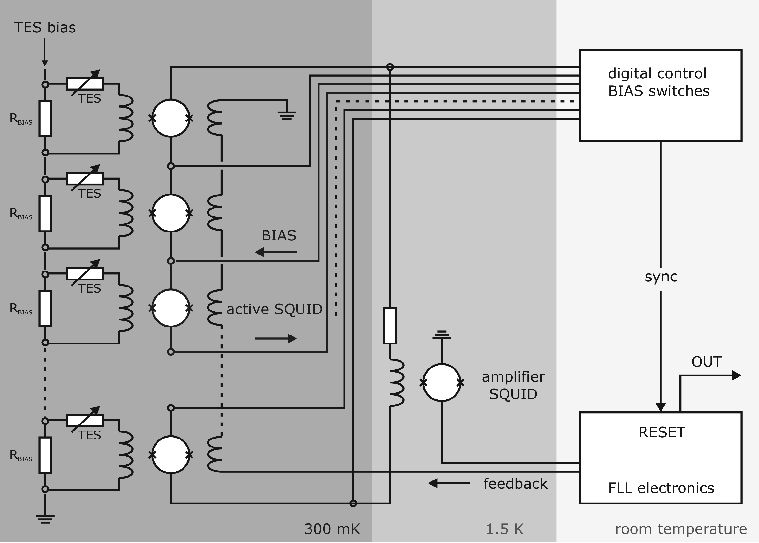 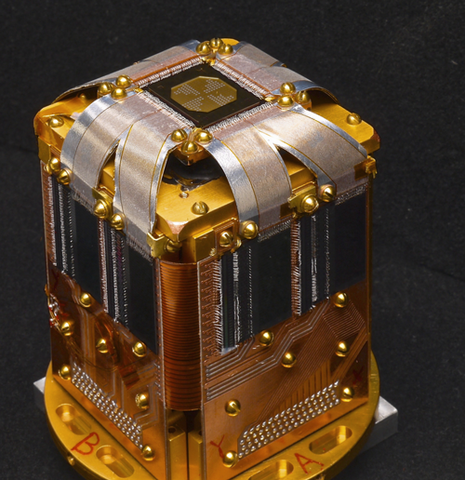 SQUID 
amplifier
SQUID 
multiplexers
National Institute of
Standards and Technology  
NIST, US
National Synchrotron Light Source (NSLS) at Brookhaven National Laboratory
Advanced Photon Source (APS) at Argonne National Laboratory
Stanford Synchrotron Radiation Lightsource (SSRL) at SLAC National Laboratory
time-resolved hard-X-ray absorption spectroscopy (Lund Kemicentrum, NIST)
particle-induced X-ray emission at the Jyväskylä Pelletron accelerator. 
spectroscopy of pionic atoms at the Paul Scherrer Institute.
Superconducting Integrated Receiver,  SIR
for atmospheric spectroscopy
SIS-mixer with quasi-optical antenna, 
Flux-Flow oscillator (FFO) as the local oscillator 
harmonic mixer to phase-lock the FFO
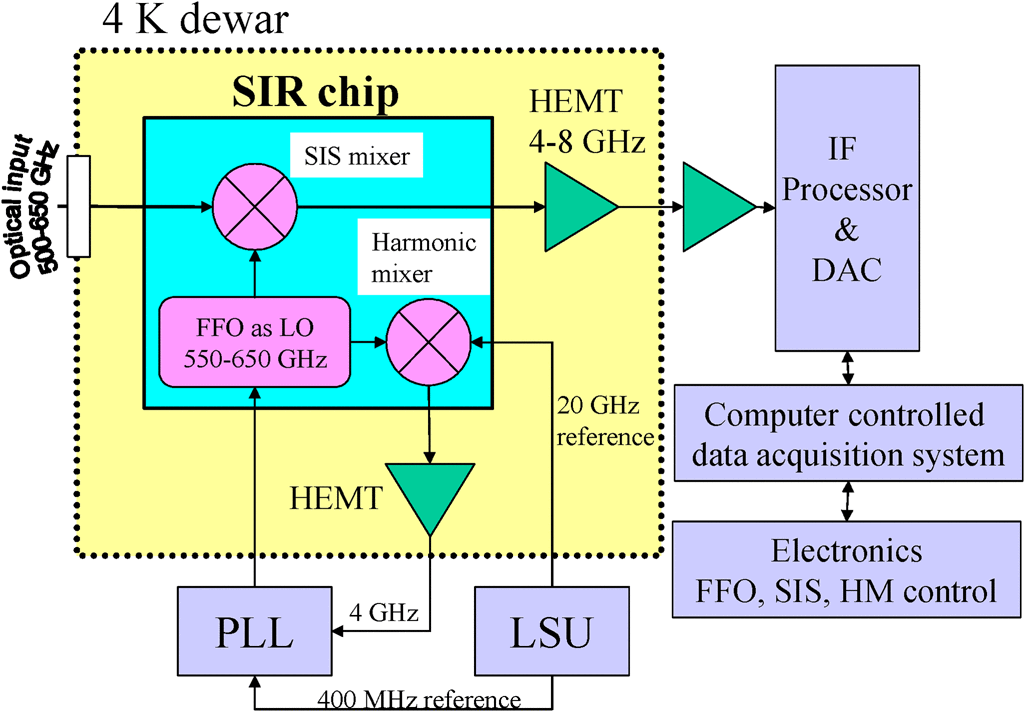 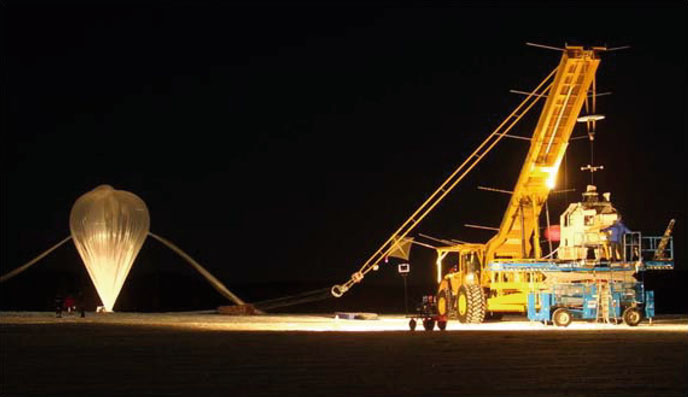 Block-diagram of a SIT 
Valery Koshelets et al, 2011
TELIS-MIPAS launch, Esrange, Sweden; March 2009 
Balloon size: 400,000 m3 ; payload weight: 1,200 kg
SQUID-arrays @ 77 K better 
than single-SQUID @ 4.2 K
first time since discovery of high temperature superconductors in 1986
SQUID arrays
SQUID
N SQUID array
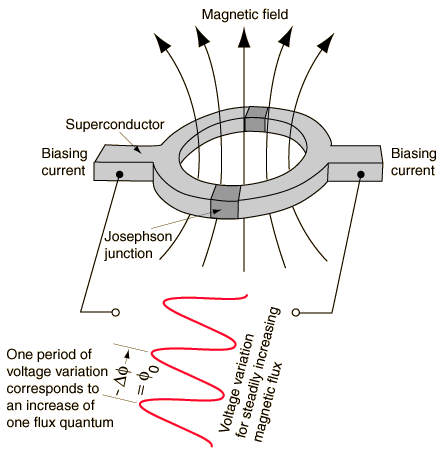 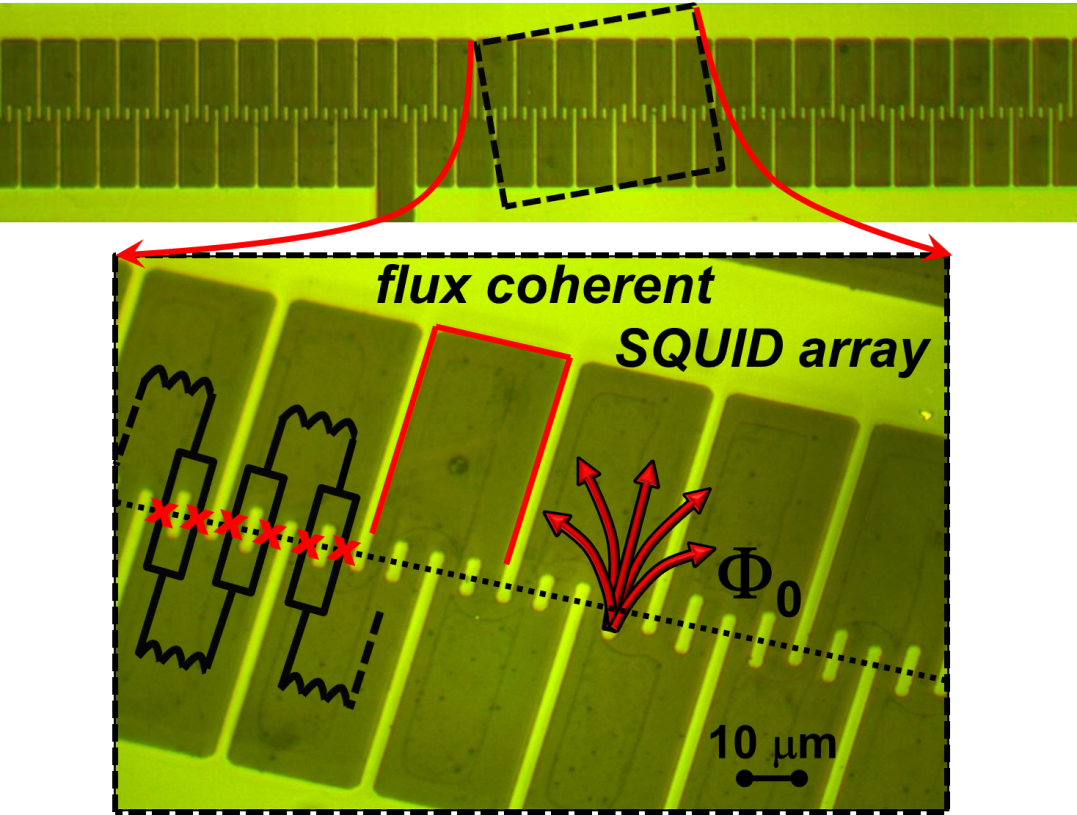 ]
[
[
]
NoiseArray = N1/2 NoiseSQUID

       VArray = N VSQUID
1
Noise                    Noise
   V                           V
=
N1/2
Array
SQUID
flux coherent & non-interacting SQUID array
VArray = N VSQUID, small arrays (N=10)
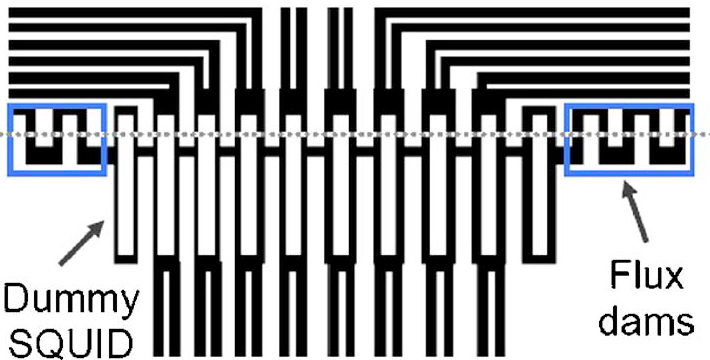 VArray = N VSQUID true for 2 SQUIDs
VArray = N VSQUID NOT true for 10 SQUIDs!
2 SQUIDs
1 SQUID
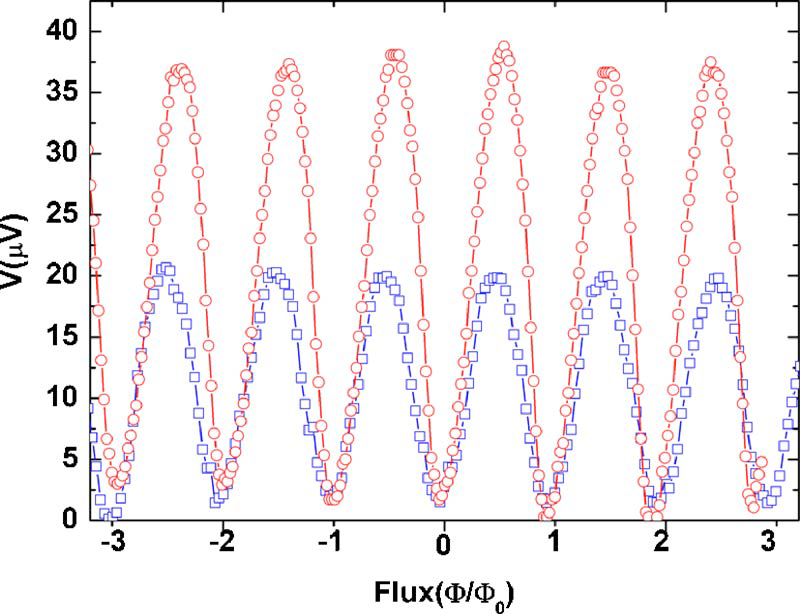 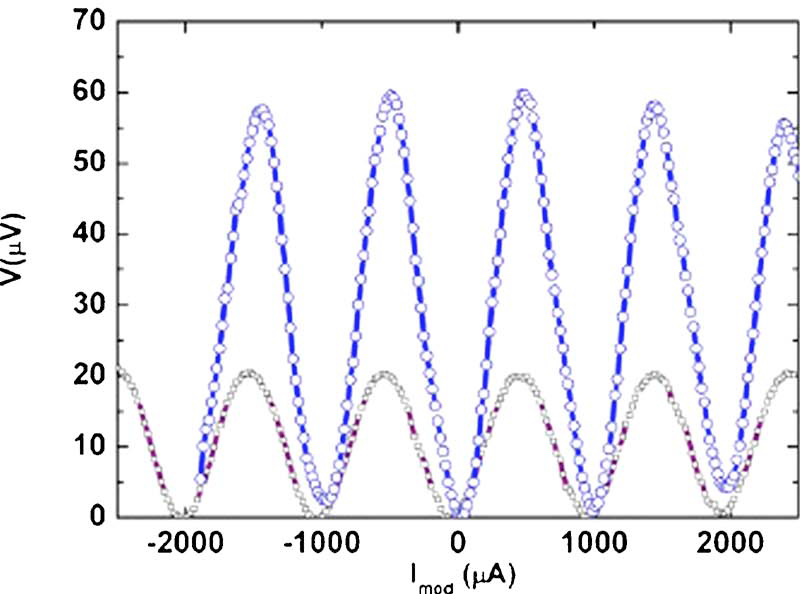 10 SQUIDs
1 SQUID
Chiu-Hsien Wu et al, J. Appl. Phys. 100, 064510 (2006);
VArray = N VSQUID , small arrays (N=10)
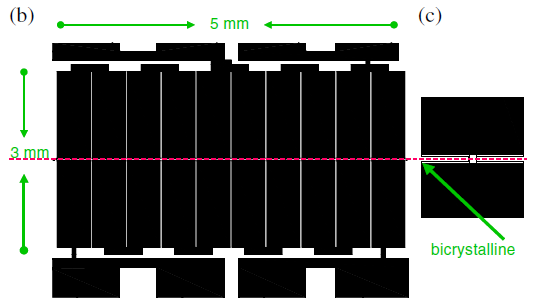 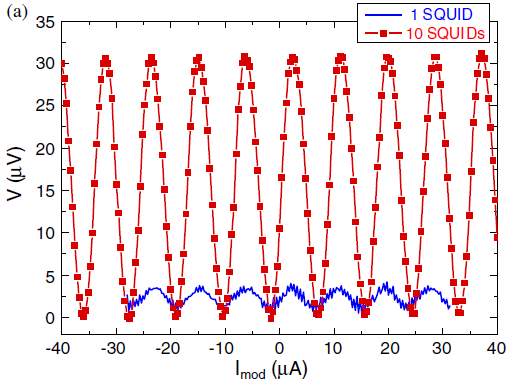 2D flux focuser
C. H. Wu et al, Supercond. Sci. Technol. 19, S246 (2006)
Large SQUID arrays (N=484, 770)
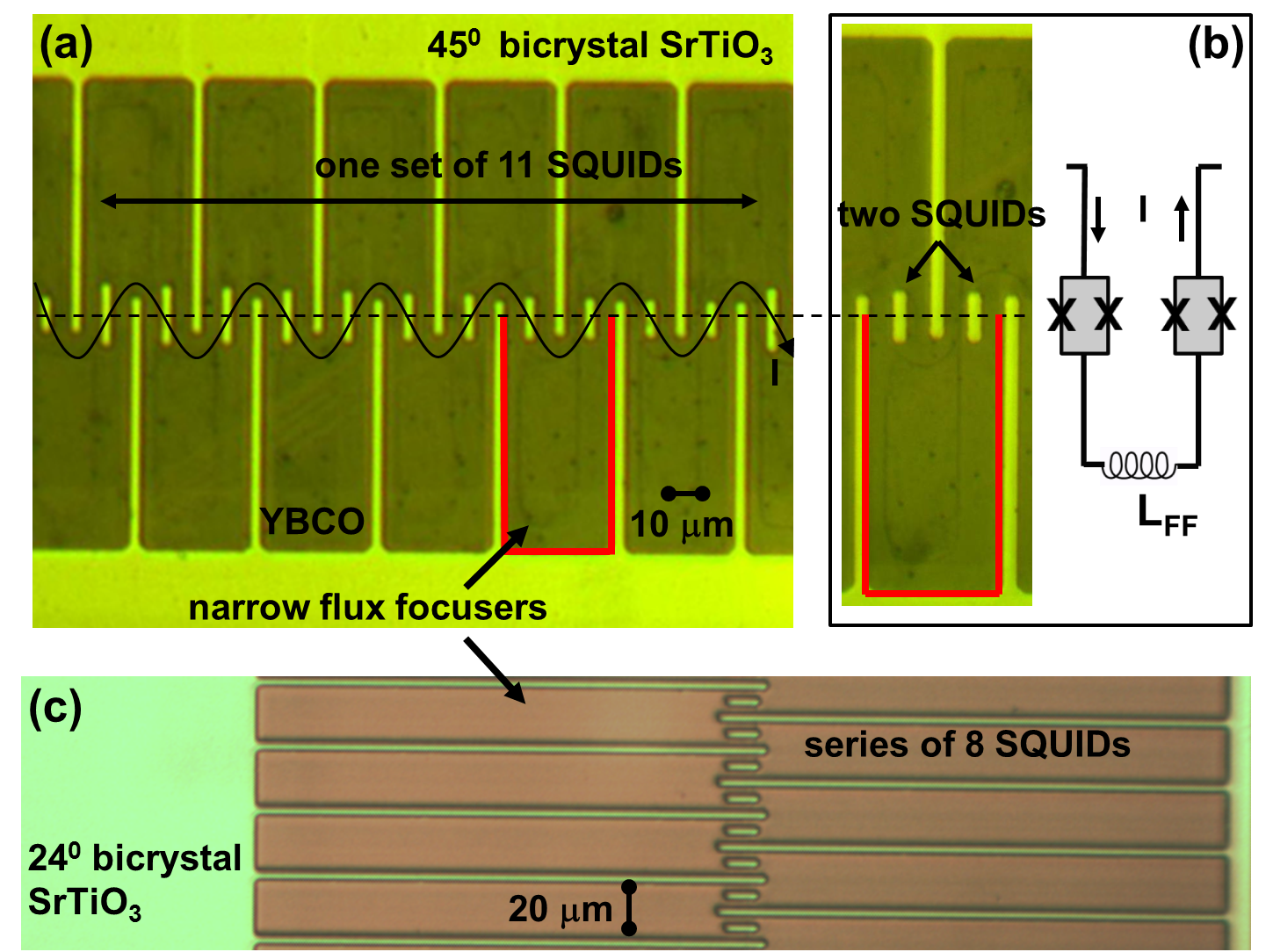 B. Chesca, D. John, C. Mellor, Appl. Phys. Lett. 107, 162602 (2015)
International Patent, PCT: B. Chesca, D. John, WO2017006079 A1(2017)
SQUID arrays @ 77K better than SQUIDs @ 4.2 K
B. Chesca, D. John, C. Mellor, Appl. Phys. Lett. 107, 162602 (2015)
Flux-flow microwave 
generators/receivers @ 77K
first time since discovery of high temperature superconductors in 1986
10x10 JJ array as tunable microwave generators @ 4.2K 
53-230 GHz
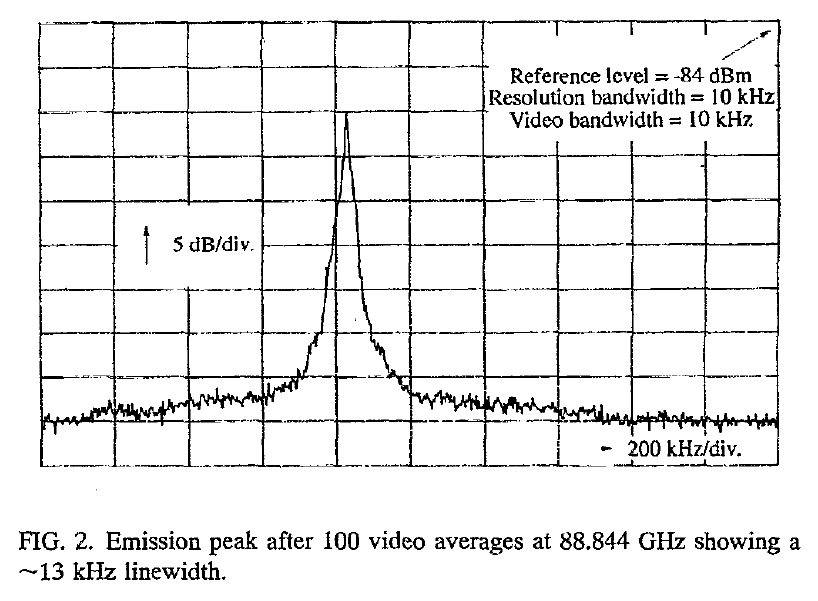 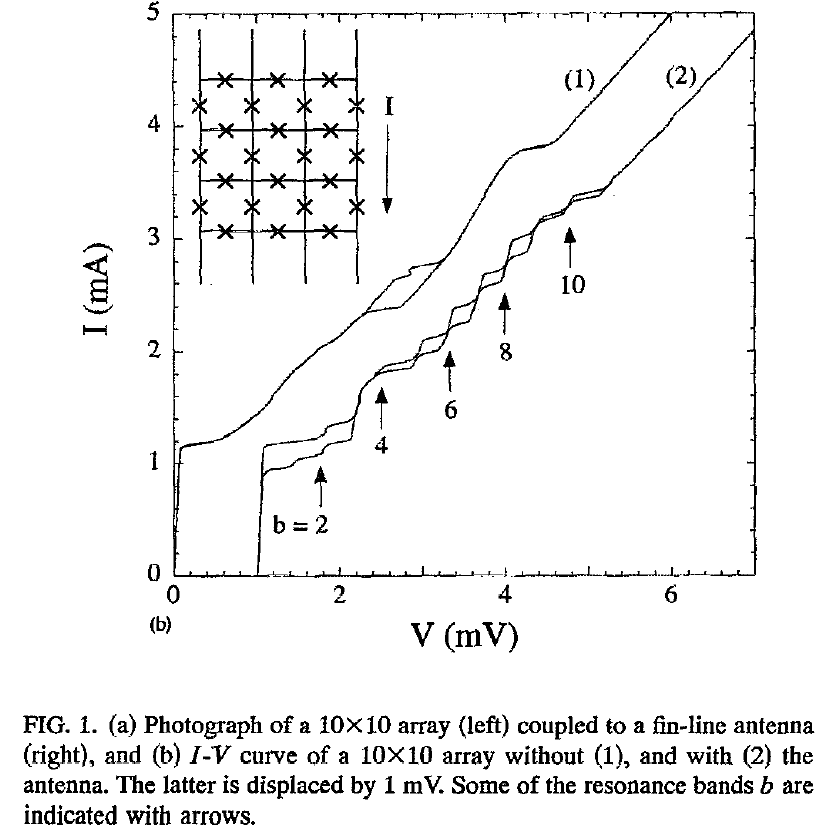 P. A. A. Booi, and S. P. Benz, Appl. Phys. Lett. 64, 2163 (1994)
Flux-flow resonances in asymmetric 440 SQUID arrays
B-field tunable power of about 0.1 µW within the range (1.5-25) GHz @ 77K
P=0.5(I×Istep/Ic)2RN/N
B. Chesca, D. John, C. Mellor, Supercond. Sci. Technol. 27, 085015 (2014)
Flux-flow resonances in asymmetric 440 SQUID arrays
B. Chesca, D. John, C. Mellor, Supercond. Sci. Technol. 27, 085015 (2014)
Conclusions
• Remarkable performances shown by very large arrays-based devices @ 77K
	series arrays: magnetometers
	asymmetric parallel arrays: flux-flow microwave generators/receivers

•  Great potential
	to replace single-SQUID based devices @ 4.2K 
	performance can be further improved by optimization